Отчет о проведении областной недели по профилактике экстремизма в подростковой среде 
«Единство многообразия»
Конкурс плакатов, рисунков         «Мы за мир»
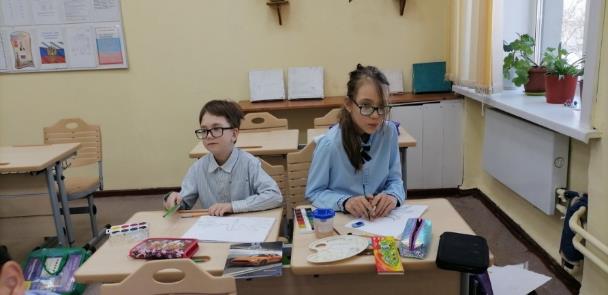 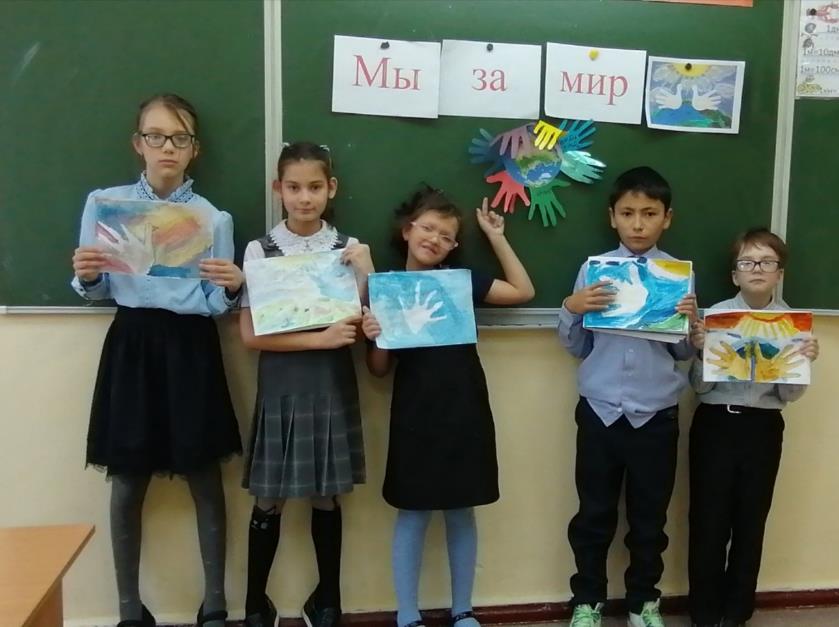 Классный час и демонстрация мультипликационных фильмов по теме «Единство многообразия»
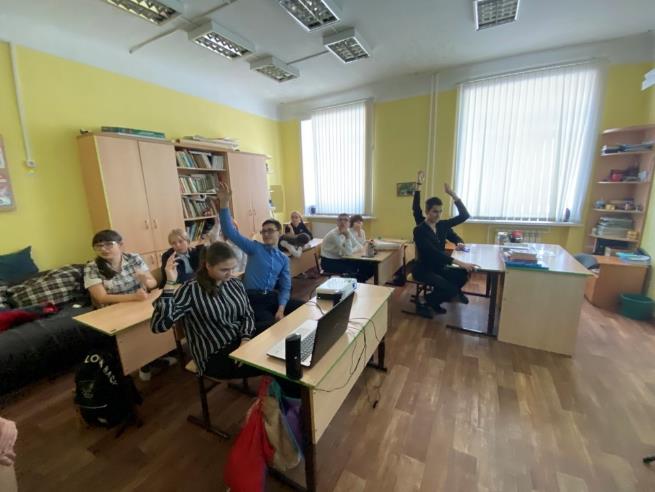 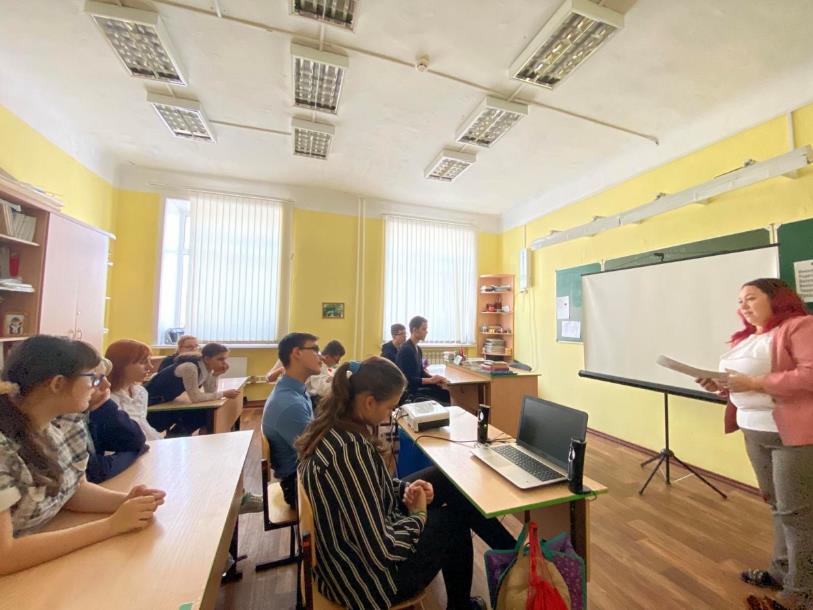 Акция «Ковер желаний»
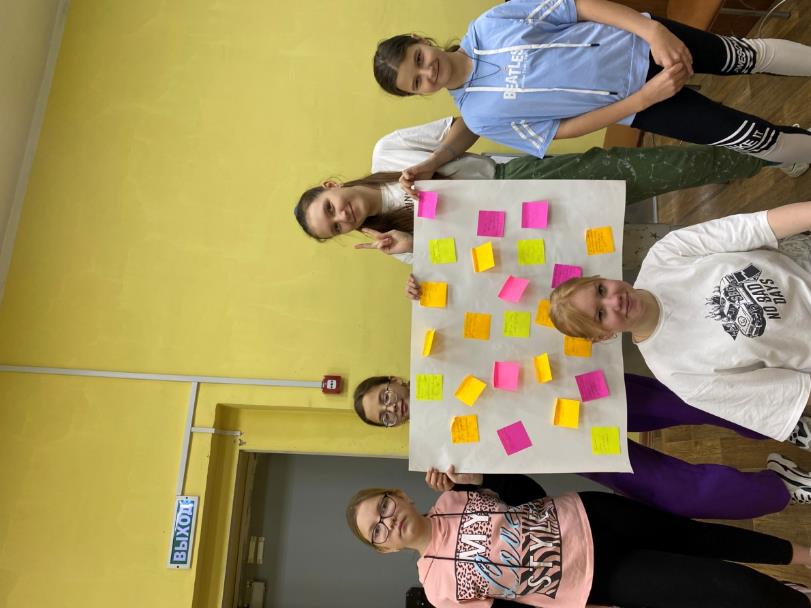 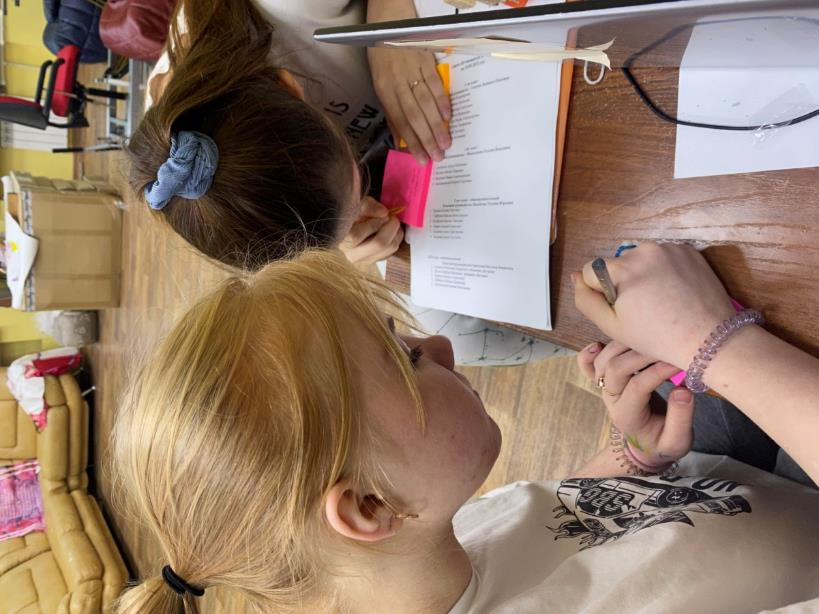 Дискуссионная площадка «Мне важно»
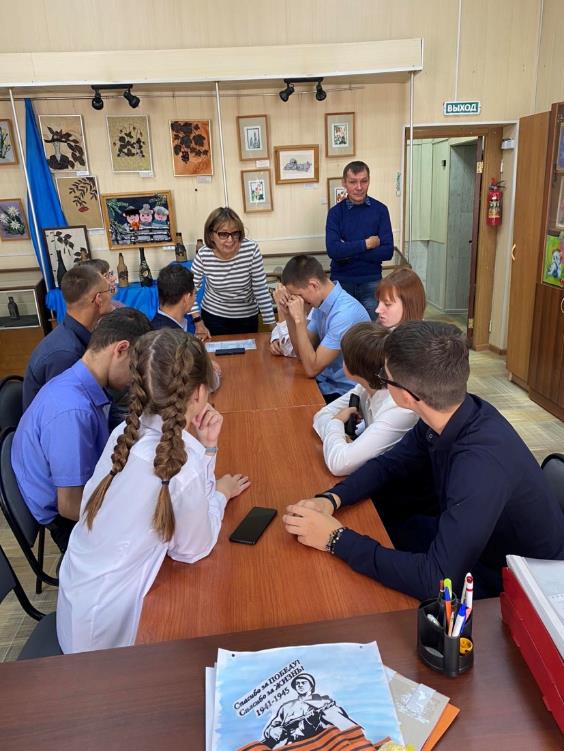 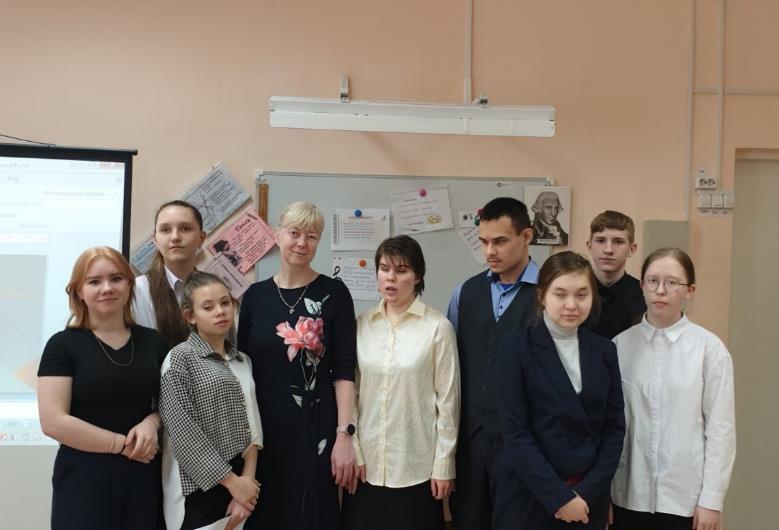 Награждение самых активных участников недели
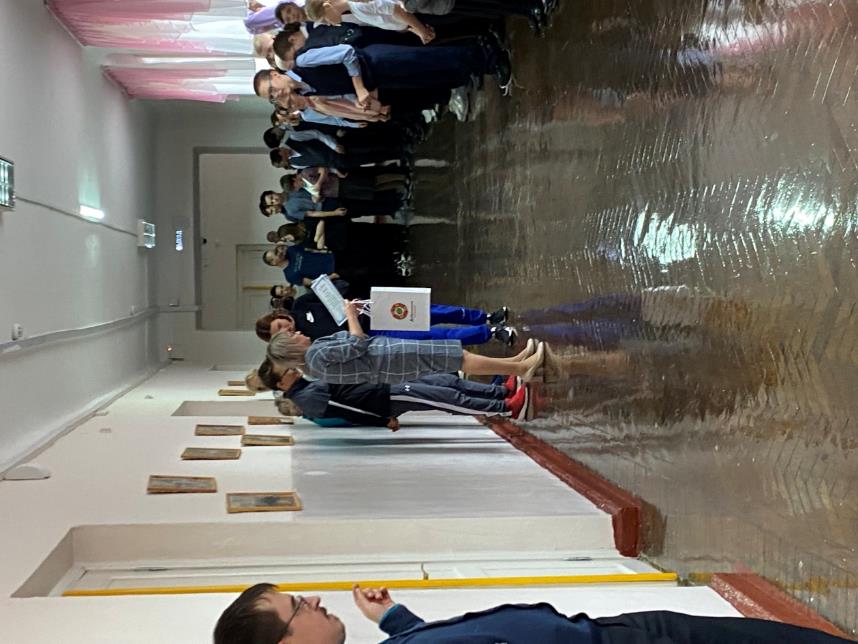 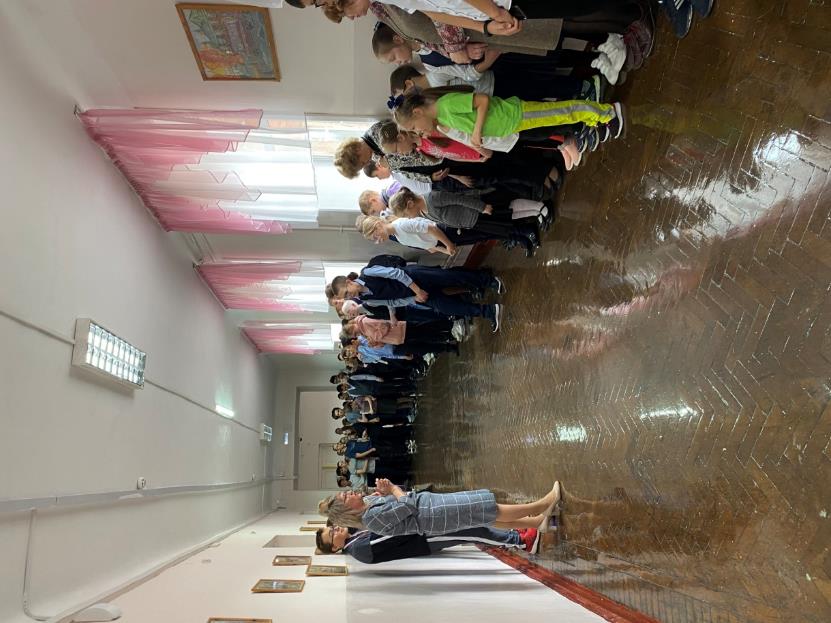